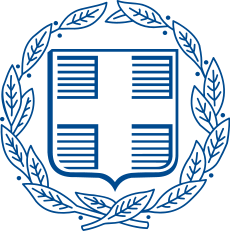 Περιφερειακή Διεύθυνση Πρωτοβάθμιας και Δευτεροβάθμιας Εκπαίδευσης Κεντρικής Μακεδονίας
Περιφερειακή Διεύθυνση Πρωτοβάθμιας και Δευτεροβάθμιας Εκπαίδευσης Κεντρικής Μακεδονίας
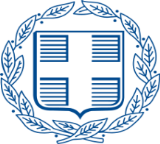 ΕΥΡΩΠΑΪΚΑ ΠΡΟΓΡΑΜΜΑΤΑ
ERASMUS+ KA2
“Managing the refugee and migrant flows through  the 
development of educational and vocational frames 
for children and adults”
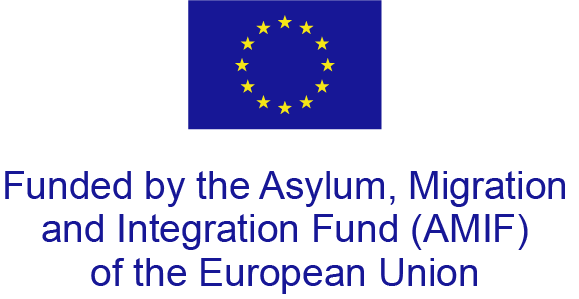 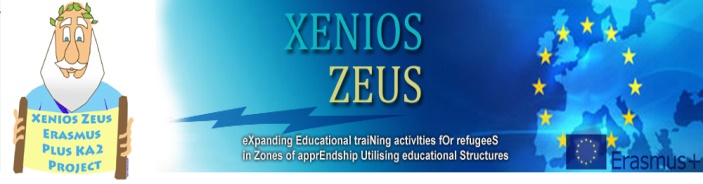 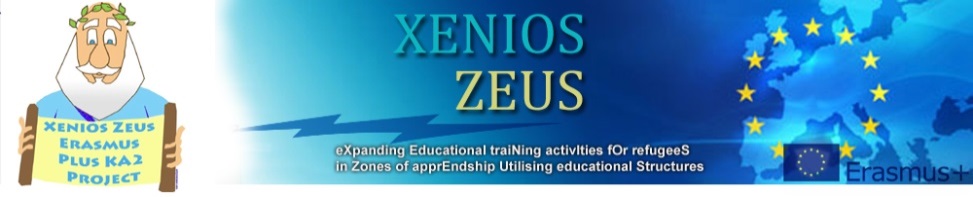 Co-funded by 
the Erasmus+ Programme 
of the European Union
AMIF	IntegratEd
“Promoting Meaningful Integration of 3rd Country National Children to Education”
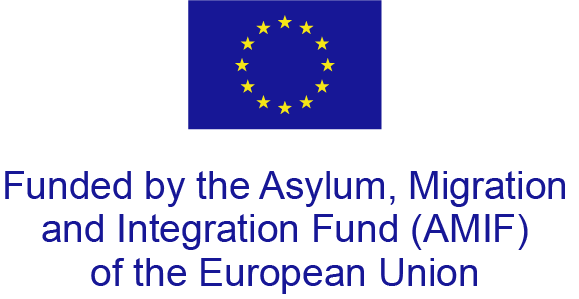 Funded by the Asylum, Migration and Integration Fund (AMIF) 
of the European Union
EUROPE AID
“Developing Capacities together: European CSO-University 
networks for global learning on migration, security and 
sustainable development in an interdependent world”
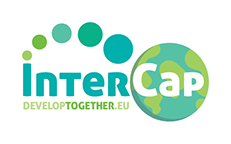 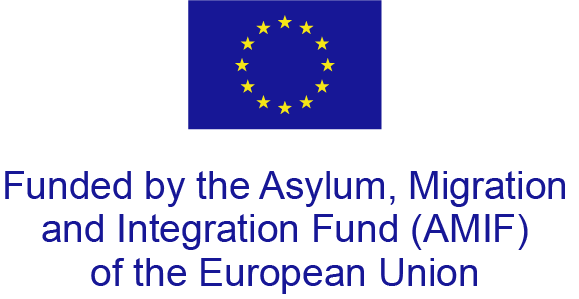 Funded by the 
EuropeAid Programme 
of the European Union
HORIZON 2020
Novel Educational Model Enabling Social Innovation Skills
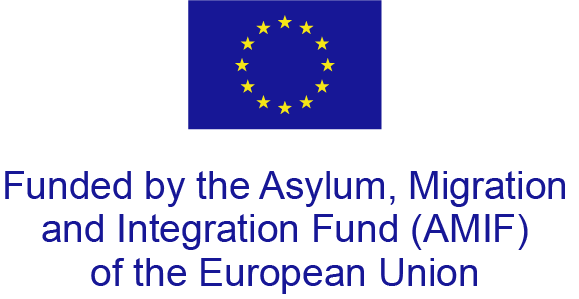 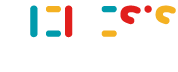 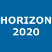 ERASMUS+
Inter category mobilities for the observations of school 
systems and openness
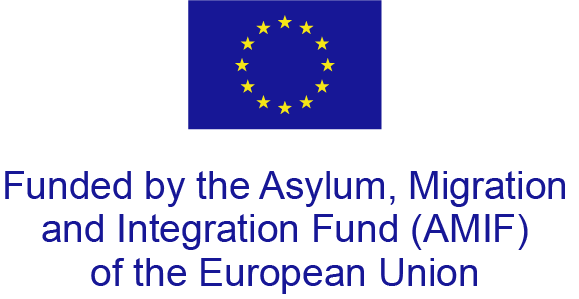 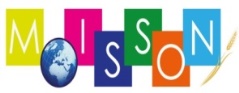 Co-funded by the Erasmus+ Programme  of the  
European  Union
Περιφερειακή Διεύθυνση Πρωτοβάθμιας και Δευτεροβάθμιας Εκπαίδευσης Κεντρικής Μακεδονίας
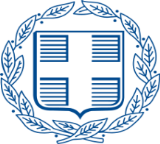 Περιφερειακή Διεύθυνση Πρωτοβάθμιας και Δευτεροβάθμιας Εκπαίδευσης Κεντρικής Μακεδονίας
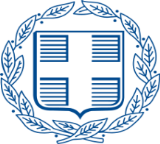 Περιφερειακή Διεύθυνση Πρωτοβάθμιας και Δευτεροβάθμιας Εκπαίδευσης Κεντρικής Μακεδονίας
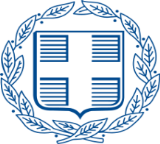 Περιφερειακή Διεύθυνση Πρωτοβάθμιας και Δευτεροβάθμιας Εκπαίδευσης Κεντρικής Μακεδονίας
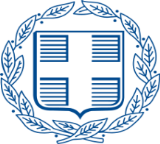 Περιφερειακή Διεύθυνση Πρωτοβάθμιας και Δευτεροβάθμιας Εκπαίδευσης Κεντρικής Μακεδονίας
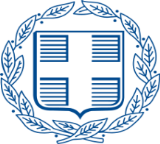